Государственное бюджетное дошкольное образовательное
   учреждение детский сад №2 Петродворцового района СПБ



«это надо знать родителям!»

                       «Лучший способ сделать ребенка хорошим-сделать
                          его счастливым» (О.Уайльд)


                                                Подготовила   воспитатель  высшей кв.
                                                 категории :Гайдай Е.Н.
По извилистой дорожке.                         
  Шли по миру чьи-то ножки.
  Вдаль смотря широкими глазами,
  Шел малыш знакомиться с правами.













                                                                    Рядом мама крепко за руку держала.
                                                                    В путь – дорогу умницу сопровождала.
                                                                    Знать должны и взрослые и дети.
                                                                    О правах, что защищают их на свете.
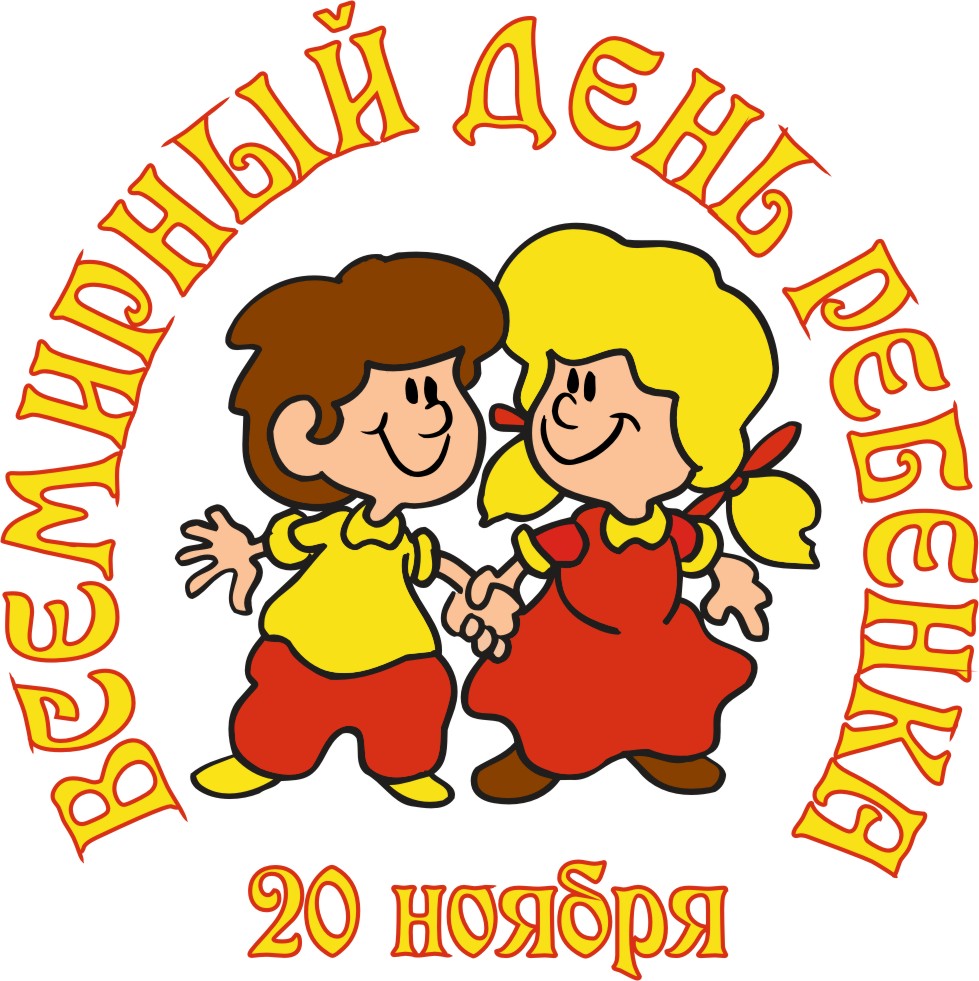 Основные положения Конвенции о правах ребёнка
1. Ребенок имеет право на жизнь и здоровое развитие.
2. Ребенок имеет право на сохранение своей индивидуальности, включая гражданство, имя и семейные связи
3. Ребенок имеет право на свободу личности, свободу мысли, совести и  религии. 
4. Ребенок имеет право на защиту от всех форм физического или психологического насилия, эксплуатации, оскорбления, небрежного или грубого обращения как со стороны родителей, так и законных опекунов или любого другого лица, 
      заботящегося о ребенке.
5. Ребенок, лишенный своего семейного окружения, имеет 
     право на особую защиту и помощь, предоставляемые
     государством.
6. Ребенок имеет право на уровень жизни, необходимый 
    для его физического, умственного, духовного, нравственного
7. Ребенок имеет право на здравоохранение и социальное обеспечение, включая социальное страхование.
8. Ребенок имеет право на образование, которое должно быть направлено на развитие личности, талантов и умственных и физических способностей ребенка в их самом полном объеме.
9. Ребенок имеет право пользоваться родным языком, исповедовать религию своих родителей, даже если он принадлежит к этнической, религиозной или языковой группе, которая в данном государстве составляет меньшинство.
10. Ребенок имеет право на отдых и досуг, право участвовать в играх и развлекательных мероприятиях, соответствующих его возрасту, свободно участвовать 
       в культурной жизни и заниматься искусством.
11. Ребенок имеет право на защиту от экономической 
      эксплуатации и от выполнения любой работы, которая 
      может представлять опасность для его здоровья, либо 
      наносить ущерб физическому, умственному, духовному, 
      моральному и социальному развитию.
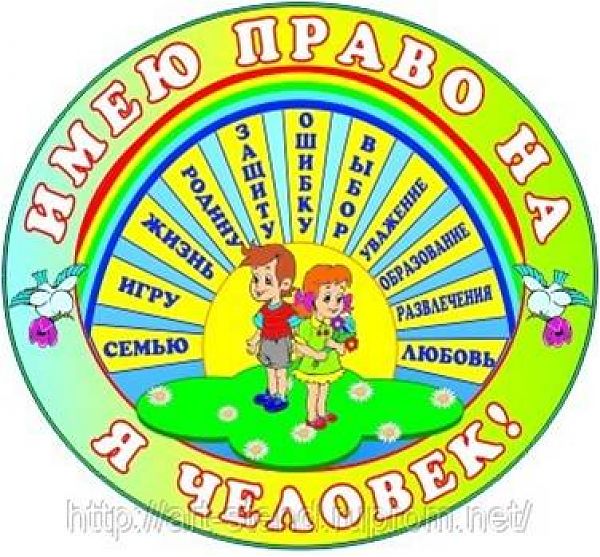 Возрастные особенности детей 5—6 летЭто возраст активного развития физических и познавательных способностей ребенка, общения со сверстниками. Игра остается основным способом познания окружающего мира, хотя меняются ее формы и содержание.
В этом возрасте ваш ребенок:
 Продолжает активно познавать окружающий мир. Он не только задает много вопросов, но и сам формулирует ответы или создает версии. Его воображение задействовано почти 24 часа в сутки и помогает ему не только развиваться, но и адаптироваться к миру, который для него пока сложен и малообъясним.
Желает показать себя миру. Он часто привлекает к себе внимание, поскольку ему нужен свидетель его самовыражения. Иногда для него негативное внимание важнее никакого, поэтому ребенок может провоцировать взрослого на привлечение внимания «плохими» поступками.
С трудом может соизмерять собственные «хочу» с чужими потребностями и возможностями и поэтому все время проверяет прочность выставленных другими взрослыми границ, желая заполучить то, что хочет.
Готов общаться со сверстниками, познавая через это общение правила взаимодействия с равными себе. Постепенно переходит от сюжетно-ролевых игр к играм по правилам, в которых складывается механизм управления своим поведением, проявляющийся затем и в других видах деятельности. В этом возрасте ребенку еще нужен внешний контроль — со стороны его товарищей по игре. Дети контролируют сначала друг друга, а потом — каждый самого себя.
Стремится к большей самостоятельности. Он хочет и может многое делать сам, но ему еще трудно долго сосредоточиваться на том, что ему неинтересно.
Очень хочет походить на значимых для него взрослых, поэтому любит играть во «взрослые дела» и другие социальные игры. Продолжительность игр может быть уже достаточно существенной.
Может начать осознавать половые различия. По этому поводу может задавать много «неудобных» для родителей вопросов.
Начинае т задавать вопросы, связанные со смертью. Могут усиливаться страхи, особенно ночные и проявляющиеся в период засыпания.
Вам, как его родителям, важно:

С уважением относиться к его фантазиям и версиям, не заземляя его магического мышления. Различать «вранье», защитное фантазирование и просто игру воображения.
Поддерживать в ребенке стремление к позитивному самовыражению, позволяя развиваться его талантам и способностям, но не акцентируя и не эксплуатируя их. Постараться обеспечить ребенку возможности для самого разнообразного творчества.
Быть внимательными к желаниям ребенка, но и уметь ставить границу там, где его желания вредны для него самого или нарушают границы окружающих его людей. Важно помнить, что не стоит ставить ту границу, которую вы не в состоянии отстоять и выдержать.
Обеспечивать ребенку возможность общения со сверстниками, помогая своему малышу только в случае его эмоциональных затруднений, обсуждая сложившуюся трудную ситуацию и вместе рассматривая варианты выхода из нее. Обеспечивать общение с близкими, организовывая отдых всей семьей, вместе с ребенком обсуждая совместные планы.
Постепенно снижать контроль и опеку, позволяя ребенку ставить перед собой самые разнообразные задачи и решать их. Важно радоваться самостоятельным успехам ребенка, и поддерживать его в случае проблем, совместно разбирая причины неудачи.
Помнить, что в этом возрасте (да и всегда) ваш ребенок охотнее будет откликаться на просьбу о помощи, чем на долженствование и обязанность.
Осознавать, что, обращаясь к нему как к помощнику, вы больше развиваете в нем «взрослую» позицию. Делая его подчиненным и обязанным выполнять ваши требования, вы развиваете его «инфантильно-детскую» составляющую По возможности не пугаться и не увиливать от «неудобных», но очень важных для ребенка вопросов. Отвечать ясно и максимально просто только на те вопросы, которые он задает, не распространяясь и не усложняя. Уметь объяснить ему специфику разности полов на его языке, в соответствии с его возрастом, в случае трудностей запастись детской литературой на эту тему.
На вопросы о смерти отвечать по возможности честно в соответствии с вашими, в том числе и религиозными, представлениями. Помнить, что отсутствие информации по этой теме порождает у ребенка фантазии, которые могут быть тревожнее и страшнее, чем реальность.
Помогать ребенку (вне зависимости от пола) справляться со страхами, не осуждая его и не призывая «не бояться». Внимательно выслушивать ребенка и сочувствовать ему, разделяя его беспокойства и тревоги. Поддерживать его в процессе проживания страха, быть по возможности рядом, когда это нужно пугливому ребенку, но и постепенно предоставлять ему возможность справляться самому с чем-то менее страшным. В случае навязчивых страхов обращаться за помощью к психологам.
Полезные советы для родителей по воспитанию дошкольников :
Разговаривайте со своим ребенком. Постоянно объясняйте ему свои действия и свои просьбы. Помните, 
     что ребенок должен четко понимать, почему им или вами совершаются те или иные действия.
 Общаясь с ребенком, руководствуйтесь не только своими желаниями и чувствами, а желаниями и 
     чувствами ребенка. Помните, что он самостоятельная личность. Учитесь уважать его уже с детства.
 Обязательно оценивайте сделанные руками ребенка вещи. Помните, что для него очень ценна ваша 
    оценка, поскольку она повышает его самооценку.
 Поощряйте попытки своего ребенка решать свои проблемы самостоятельно. Помните, что дети дошкольного возраста, как правило, уверены в своих силах. Не лишайте их этой уверенности.
 Старайтесь предъявлять ребенку одинаковые требования от всех членов семьи. Помните, что ребенку 
    трудно приноровиться к разному уровню оценок и требований.
В своих родительских действиях будьте последовательны. Помните, если вы пойдете на поводу его капризов, то дадите ему в руки инструмент руководства вами.
 Расширяйте социальный опыт ребенка. Поощряйте его, когда он играет с другими детьми. Помните, что дошкольный возраст предполагает углубление общения ребенка за счет расширения его социальных связей.
 Не огорчайтесь, если ваш ребенок капризничает. Помните, что период такого поведения редко длится  старше трех лет. Конечно же, при условии вашей правильной реакции на его капризы.
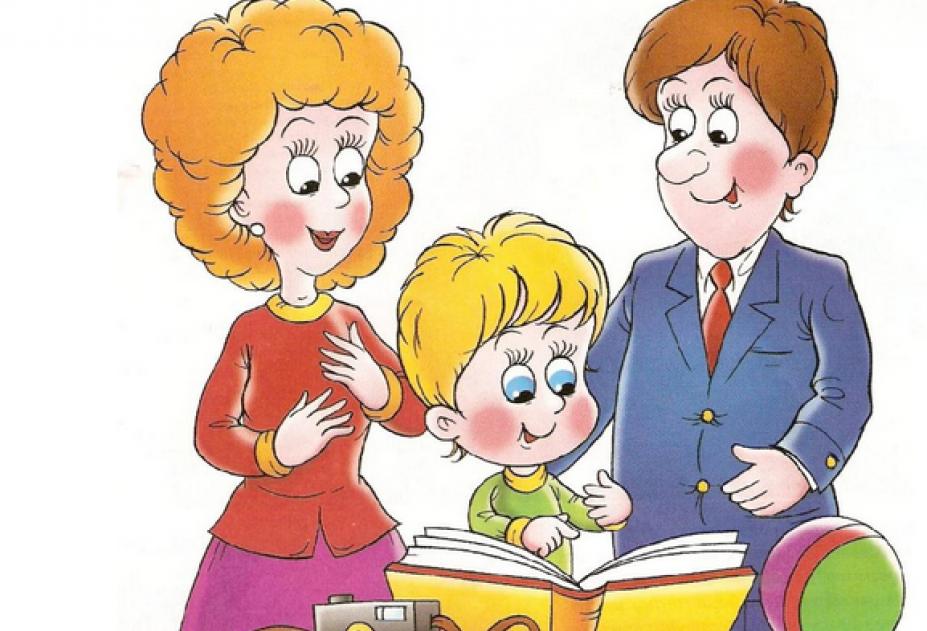 Советы взрослым от имени ребенка :
1. Не балуйте меня, вы меня этим портите. Я очень хорошо знаю, что не обязательно предоставлять мне все, что я прошу. Я просто испытываю вас.
2. Не бойтесь быть твердым со мной. Я предпочитаю именно такой подход. Это позволяет мне определить свое место.
3. Не полагайтесь на силу в отношениях со мной. Это приучит меня к тому, что считаться нужно только с силой. Я откликнусь с большой готовностью на ваши просьбы.
4. Не будьте непоследовательными. Это сбивает меня с толку и заставляет упорнее пытаться во всех случаях оставить последнее слово за собой.
5. Не давайте обещаний, которые вы не сможете выполнить; это поколеблет мою веру в вас.
6. Не поддавайтесь на мои провокации, когда я говорю или делаю что-то только затем, чтобы просто расстроить вас. А то я попытаюсь достичь еще больших «побед».
7. Не расстраивайтесь слишком сильно, когда я говорю: «Я вас ненавижу!» Это не буквально, я просто хочу, чтобы вы пожалели о том, что сделали мне.
8. Не заставляйте меня чувствовать себя младше, чем я          есть на самом деле. Я отыграюсь на вас за это, став «плаксой» и «нытиком».
9. Не делайте для меня и за меня то, что я в состоянии сделать    для себя сам. Я могу продолжать использовать вас в качестве    прислуги.
10. Поиграйте вместе со мной – это улучшит взаимоотношение!!!
Узнав так много о правах, не забудьте о своих   обязанностях!!!
Следить за собой и участвовать в домашних делах 
Учиться в соответствии со своим физическим и умственным развитием .
С уважением относиться к своим родителям и другим членам семьи, опекунам и приемным членам семьи.
Беречь свое здоровье.
С уважением относиться к своему государству и соблюдать законы.
Соблюдать принятые в обществе правила поведения.
ПРАВА И СКАЗКИ
    Отражение основных прав ребенка в сказках, рассказах, стихах и других произведениях для детей. В скобках после формулировки права дан номер статьи из Конвенции ООН о правах ребенка (1989), закрепляющей это право.

Право на жизнь (статья 6 Конвенции о правах ребёнка)
 Сказки: «Колобок», «Волк и семеро козлят», «Зимовье зверей», «Жихарка», «Три поросенка»;
 К.И.Чуковский «Муха-цокотуха»,  «Тараканище», «Бармалей», «Доктор Айболит»;
 Д. Н. Мамин-Сибиряк «Серая Шейка».
 В. В. Бианки «Оранжевое горлышко».
Н. А. Некрасов «Дед Мазай и зайцы».
Братья Гримм «Бременские музыканты».
 Ш. Перро «Красная Шапочка», «Кот в сапогах».
  Д. Р. Киплинг «Книга джунглей», «Вторая книга джунглей», «Слоненок»;
 А. С. Пушкин «Сказка о царе Салтане, о сыне его славном и могучем богатыре князе Гвидоне и о прекрасной царевне Лебеди», «Сказка о мертвой царевне и семи богатырях».
Право на охрану и укрепление здоровья  
(статья 24 Конвенции о правах ребёнка)
Сказка «Петушок и бобовое зернышко».
К. И. Чуковский «Доктор Айболит».
Равноправие (не дискриминация) детей  
(статья 30 Конвенции о правах ребёнка)
 Дж. Родари «Чиполлино».
Право на достойный уровень жизни (статья 27 Конвенции о правах ребёнка)
Сказка «Крошечка-Хаврошечка».
Б. С. Житков «Храбрый утенок».
Дж. Родари «Чиполлино».
Ш. Перро «Кот в сапогах», «Золушка».
X. К. Андерсен «Гадкий утенок».
А. С. Пушкин «Сказка о рыбаке и рыбке», «Сказка о царе Салтане, о сыне его славном и могучем богатыре князе Гвидоне и о прекрасной царевне Лебеди».
Право на неприкосновенность личности, защиту от эксплуатации и насилия  (статья 19 Конвенции о правах ребёнка)
Сказка «Крошечка-Хаврошечка».
С. Я. Маршак «Двенадцать месяцев».
Английская народная сказка «Три поросенка».
Д. Н. Мамин-Сибиряк «Серая Шейка».
Ш. Перро «Красная Шапочка», «Золушка».
Д. Р. Киплинг «Слоненок».
К. И. Чуковский «Муха-цокотуха», «Бармалей», «Тараканище».
А. С. Пушкин «Сказка о мертвой царевне и семи богатырях».

Право на получение, хранение и распространение информации, свободное выражение мысли (статьи 12,13,14 Конвенции о правах ребёнка)
В. М. Гаршин «Лягушка-путешественница».
Дж. Родари «Чиполлино».
Право на защиту ребенком своих прав и интересов 
(статьи 12, 16 Конвенции о правах ребёнка)
 С. Я. Маршак «Двенадцать месяцев».

Право на проживание в семье
(статья 7 Конвенции о правах ребёнка)
В. В. Бианки «Оранжевое горлышко».
X. К. Андерсен «Гадкий утенок», «Дюймовочка».
А. С. Пушкин «Сказка о даре Салтане, о сыне его славном и могучем богатыре князе Гвидоне и о прекрасной царевне Лебеди», « Сказка о мертвой царевне и семи богатырях».

Права ребенка, проживающего отдельно от родителей  
(статья 9 Конвенции о правах ребёнка)
А. С. Пушкин «Сказка о царе Салтане, о сыне его славном и могучем богатыре князе Гвидоне и о прекрасной царевне Лебеди».
Ответственность семьи за ребенка  
(статья 18 Конвенции о правах ребёнка)
Д. Н. Мамин-Сибиряк «Серая Шейка».
Право на жилище(статья 16 Конвенции о правах ребёнка)
Сказки: «Теремок» («Рукавичка»), «Зимовье зверей», «Заюшкина избушка», «Коза-дереза», «Заяц, лиса и петух», «Заячьи слезы», «Жихарка», «Три медведя».
С. Я. Маршак «Кошкин дом», «Терем-Теремок».
 Английская народная сказка «Три поросенка».
 Дж. Родари «Чиполлино».
Братья Гримм «Бременские музыканты».
X. К. Андерсен «Гадкий утенок»
 А. С. Пушкин «Сказка о царе Салтане, о сыне его славном и могучем богатыре князе Гвидоне и о прекрасной царевне Лебеди», « Сказка о мертвой царевне и семи богатырях».
Право на имя (статья 7 Конвенции о правах ребёнка)
X. К. Андерсен «Дюймовочка».
 Ш. Перро «Золушка».
Право на образование(статья 28 Конвенции о правах ребёнка)
 В. В. Маяковский «Кем быть?».
А. Прейсен «Про козленка, который умел считать до десяти».
Дж. Родари «Чиполлино».
А. К. Толстой «Золотой ключик, или Приключения Буратино».
Право на труд (защита от эксплуатации) (статья 32 Конвенции о правах ребёнка)
Сказки: «Крошечка-Хаврошечка», «Жихарка».
 С. Я. Маршак «Двенадцать месяцев».
 Ш. Перро «Золушка».
В. В. Маяковский «Кем быть?».
Право на отдых  (статья 31 Конвенции о правах ребёнка)
Ш. Перро «Золушка»
Право на защиту чести и достоинства  (статья 19 Конвенции о правах ребёнка)
Сказки: «Заюшкина избушка», «Коза-дереза», «Заяц, лиса и петух», «Заячьи слезы».
А. С. Пушкин «Сказка о рыбаке и рыбке».
К. И. Чуковский «Тараканище».
X. К. Андерсен «Гадкий утенок».
Защита прав ребенка, оставшегося без попечения родителей 
(статья 20 Конвенции о правах ребёнка)
Д. Н. Мамин-Сибиряк «Серая Шейка».
 В. В. Бианки «Оранжевое горлышко».
Д. Р. Киплинг «Книга джунглей», «Вторая книга джунглей».
С. Я. Маршак «Кошкин Дом».
Права детей-инвалидов     (статья 23 Конвенции о правах ребёнка)
Д. Н. Мамин-Сибиряк «Серая Шейка».
 X. К. Андерсен «Стойкий оловянный солдатик».
Тест «Какой Вы РОДИТЕЛЬ?»Не секрет, что характер взаимоотношений родителей с ребенком показывает существенное влияние на его успешность. Оцените особенности Вашего общения. Часто ли Вы употребляете такие по смыслу выражения?1. Какой (ая) ты у меня молодец (умница).2. Ты способный(ая), у тебя все получится.3. Ты невыносим(а)!4. У всех дети, как дети, а у меня...5. Ты мой(я) помощник(ца).6. Вечно у тебя все не так.7. Сколько раз тебе повторять!8. Какой(ая) ты сообразительный(ая).9. Чтобы я больше не видел (а) твоих друзей!10. Как ты считаешь?11. Ты полностью распустился(сь)!12. Познакомь меня со своими друзьями.13. Я тебе обязательно помогу, не переживай!14. Меня не интересует, что ты хочешь!
Обработка результатов теста:Если Вы употребляете выражения 1,2,5,8,10,12,13,то начислите себе по одному баллу за каждый ответ.Если Вы употребляете выражения 3,4,6,7,9,11,14,то начислите себе по два балла за каждый ответ.Подсчитайте общую сумму баллов.7-8 баллов: Между Вами и Вашим ребенком царит полное взаимопонимание. Вы не злоупотребляете чрезмерной строгостью.9-10 баллов: Ваше настроение в общении с ребенком носит непоследовательный характер и больше зависит от случайных обстоятельств.11-12 баллов: Вы недостаточно внимательны к ребенку, возможно, часто подавляете его свободу.13-14 баллов: Вы слишком авторитарны. Между Вами и ребенком часто возникает раздражение. Будьте более гибкими в отношении со своим ребенком.
Спасибо за внимание!
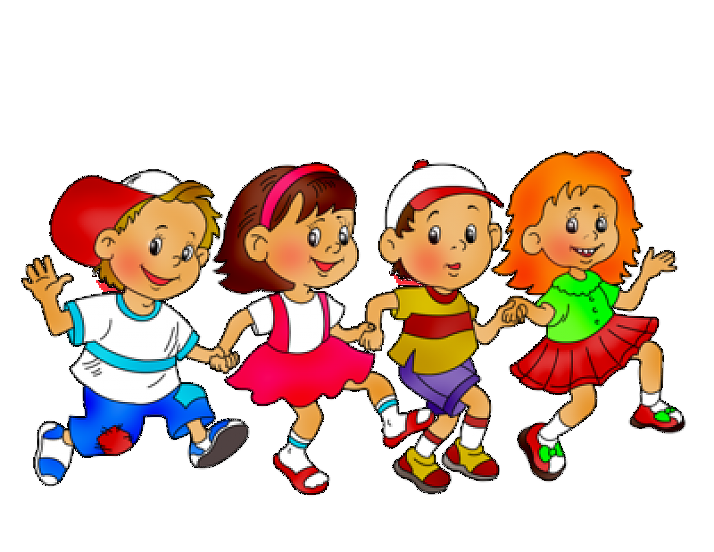